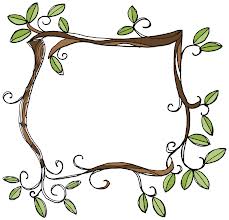 فوائد النباتات
الخشب
للتدفئة والطهي
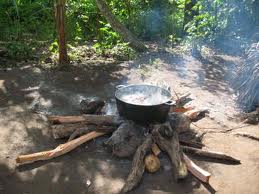 صناعة الأثاث
بناء البيوت
ألعاب الاطفال
القوارب
غذاء للانسان
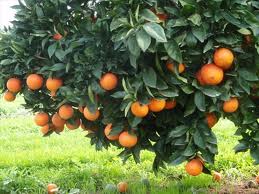 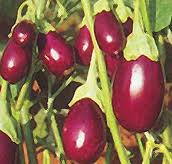 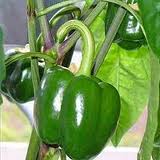 غذاء للحيوان
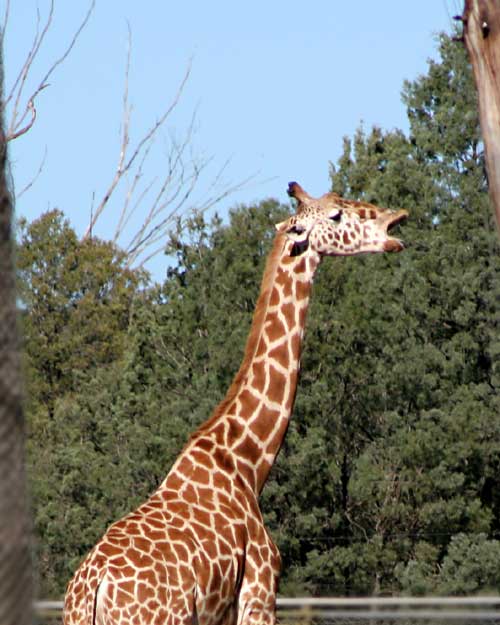 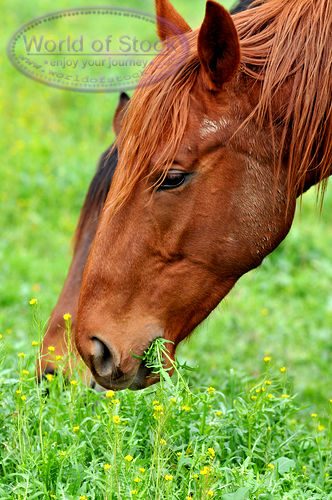 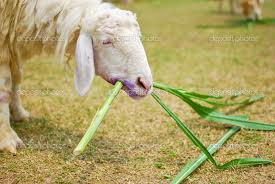 موطن للطيور
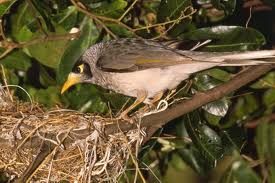 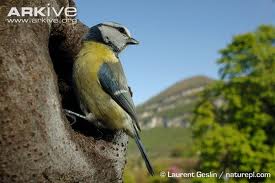 يدخل في صناعة الأدوية
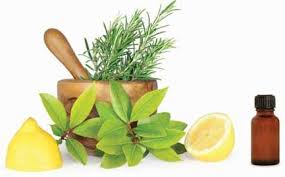 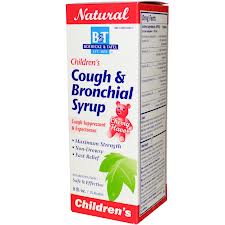 يدخل في صناعة الصمغ والغراء
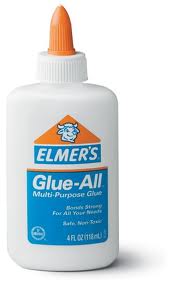 تحمينا من اشعة الشمس
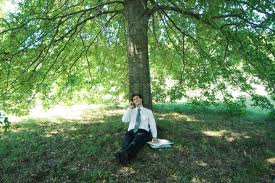 تستعمل الازهار في صناعة المعطرات
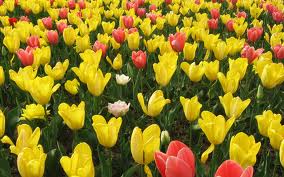 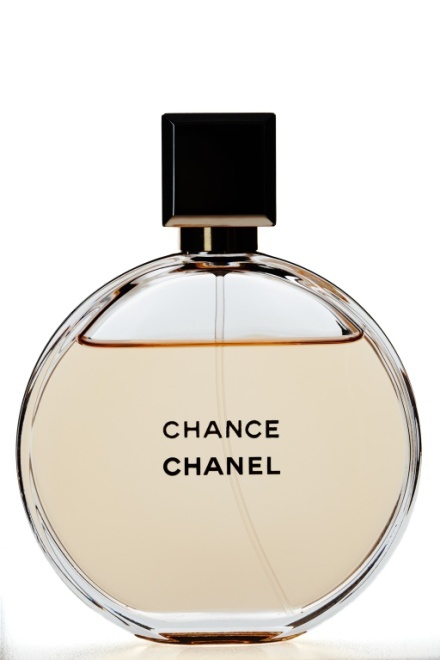 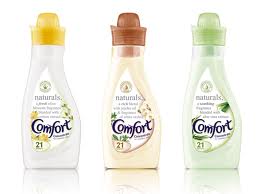 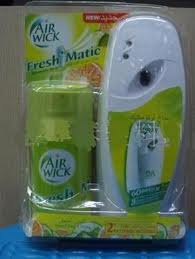 تنقية الهواء
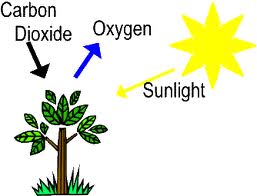 للزينة
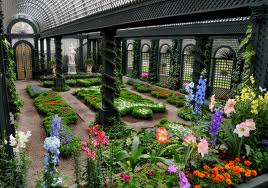 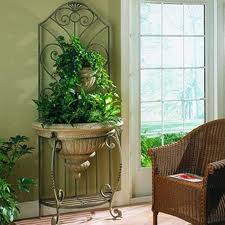 هل تحب ان تشارك في زراعة الاشجار
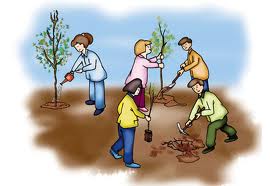